Programming in the "dark" ages
Rory Braybrook

@rbrayb
Two phases:

Mainframe
Original IBM PC
The mainframe – circa 1970!
NASA mainframe - 1960
IBM card punch
IBM card reader
Tape drive
Tape drive
Q 1: 

How much memory on a tape?

A:

At 200 characters per inch, a single 2400 foot tape (730 M) could store the equivalent of some 50,000 punched cards (about 4,000,000 six-bit bytes, or 3 MB).
Disk drive
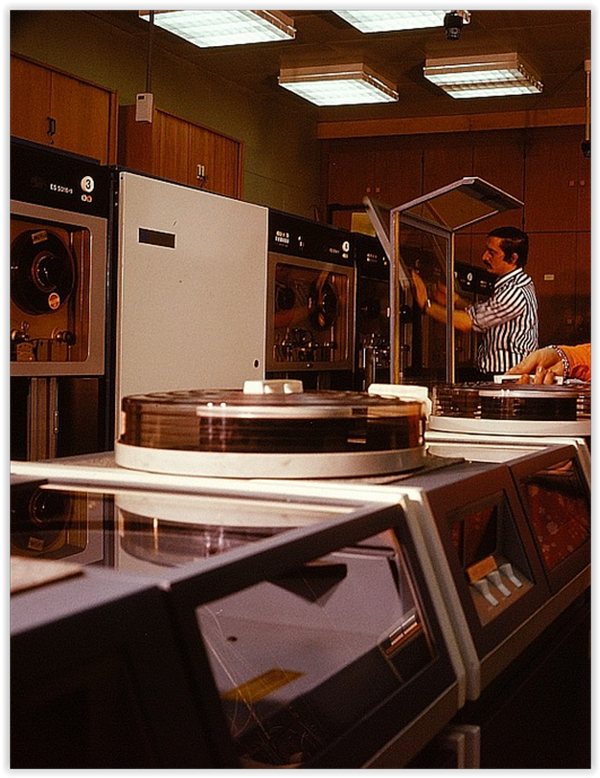 Disc drive
Q 2: 

How much memory on a disc drive?

A:

The first disk drive to use removable media was the IBM 1311 drive – 2 MB 
It was followed by the IBM 2311 (1964) - 		                  5 MB
The IBM 3330 - 						100 MB
The 3330-11 -						200 MB
Printer
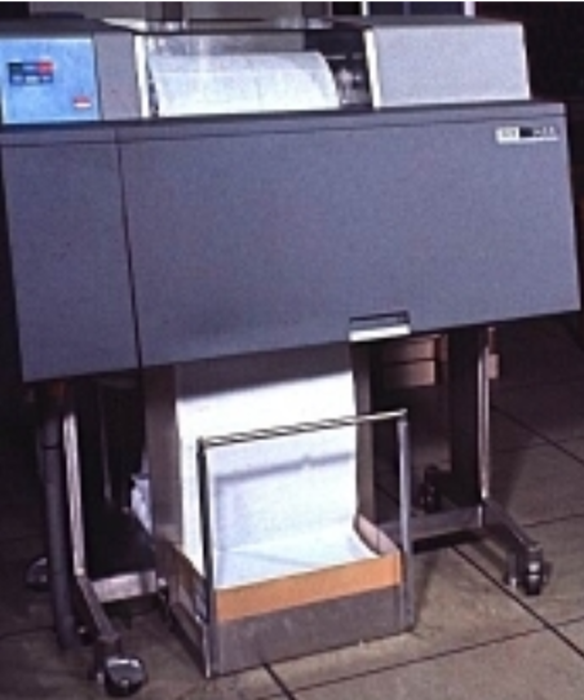 Control station
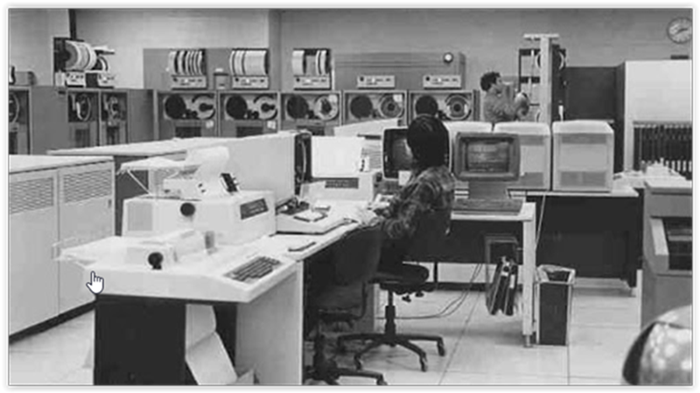 Raised floor
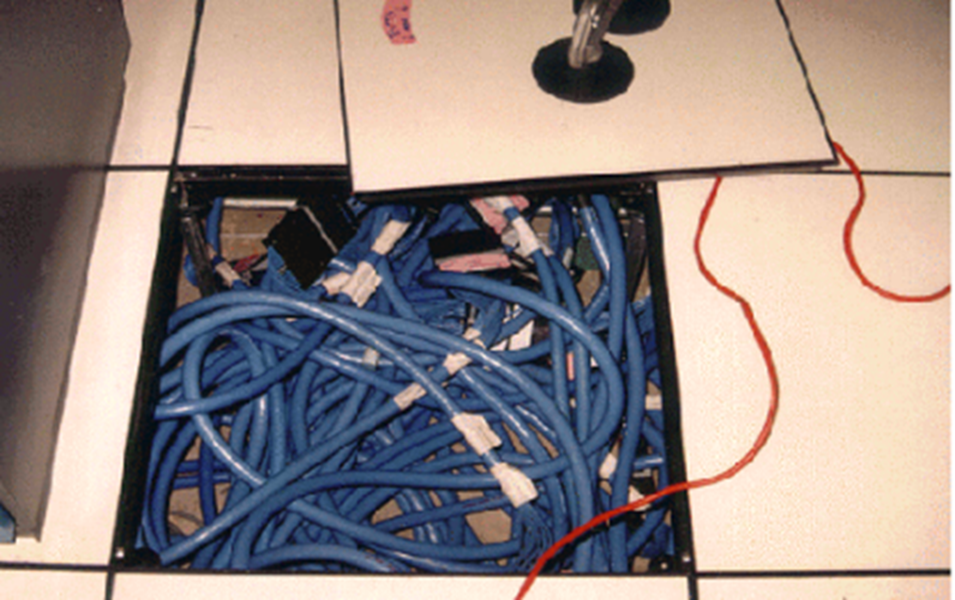 How to be a developer – circa 1970!
Flowcharting tool
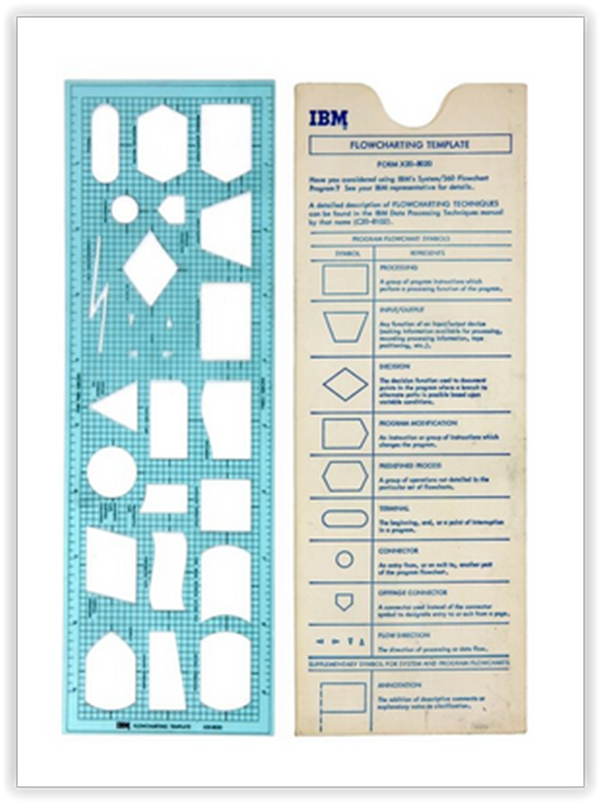 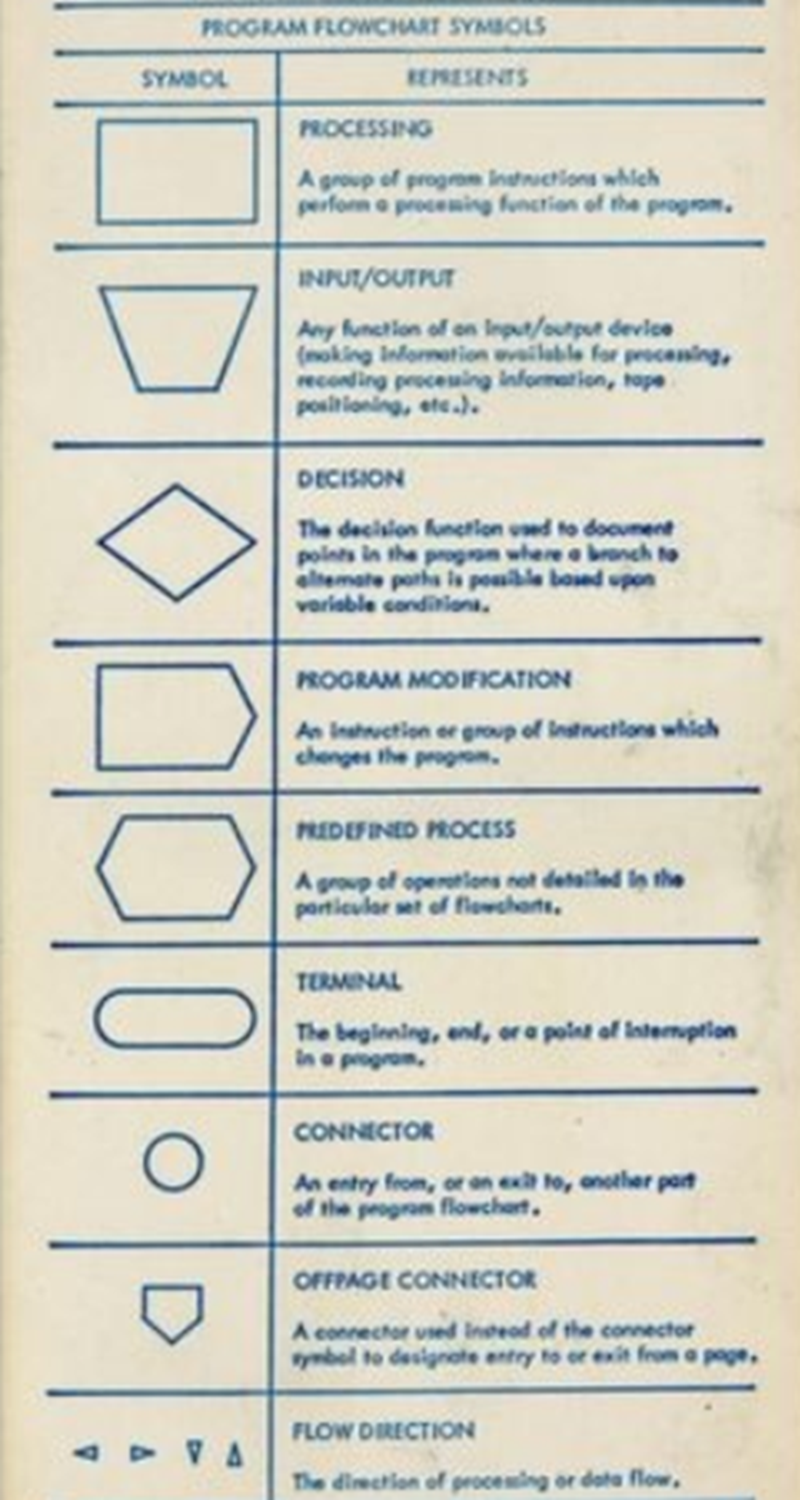 Flowcharting tool
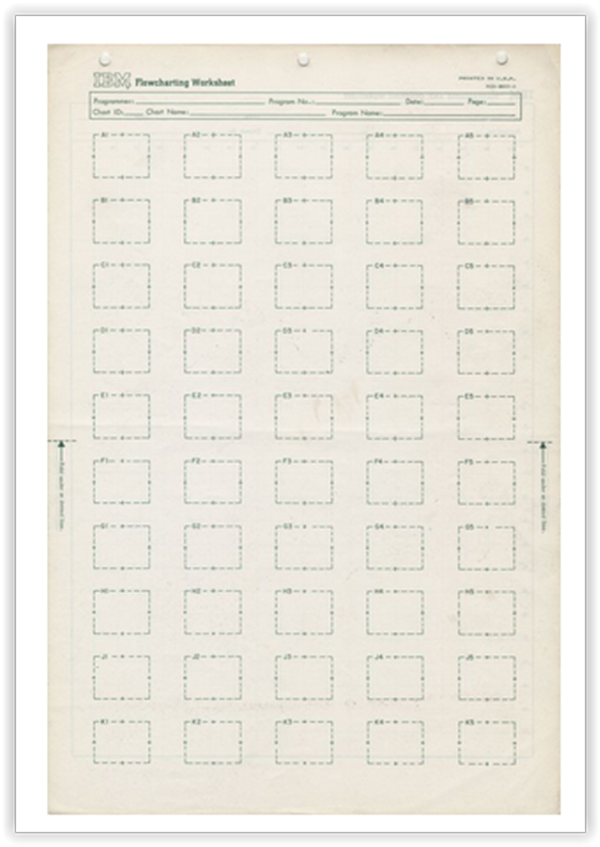 Flowcharting work sheet
Flowcharting
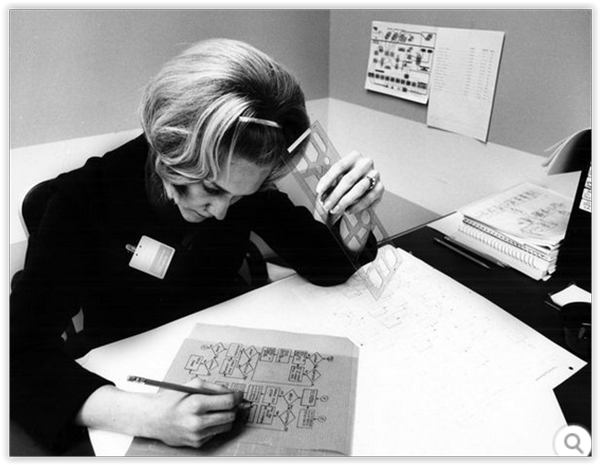 Punch card sheet
COBOL programming sheet
Punched card
Punch card deck
4.5 megabytes of data in 62,500 punched cards!
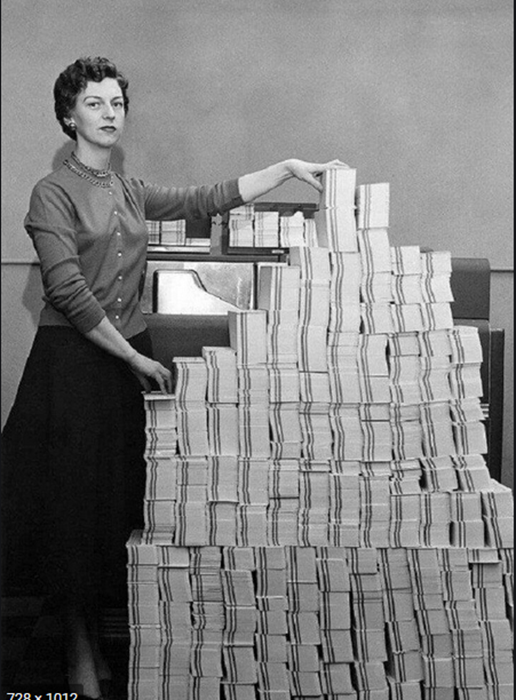 Hard at work
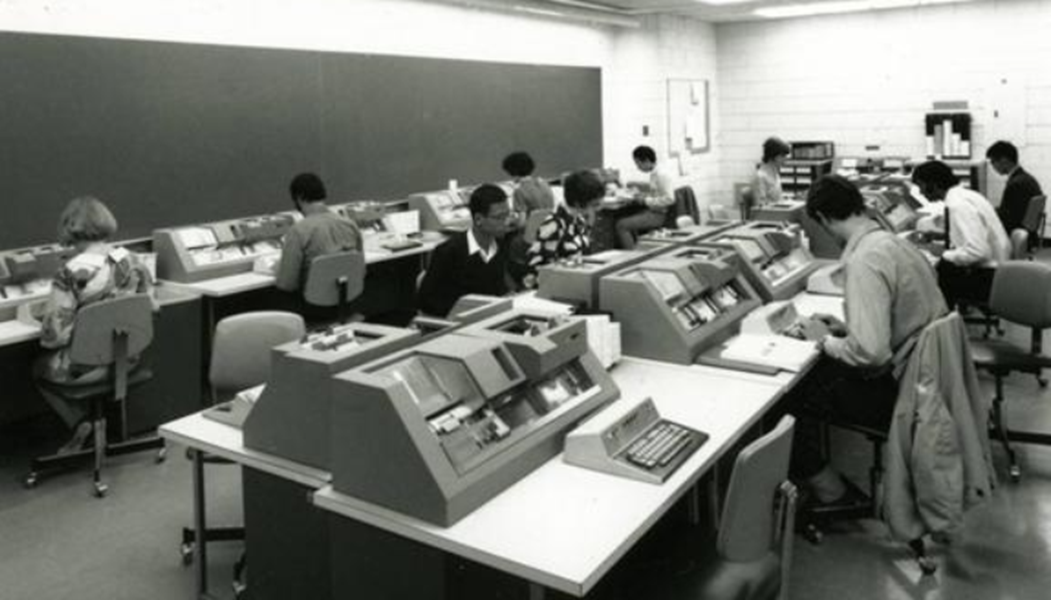 Punching the cards
One mangled card!
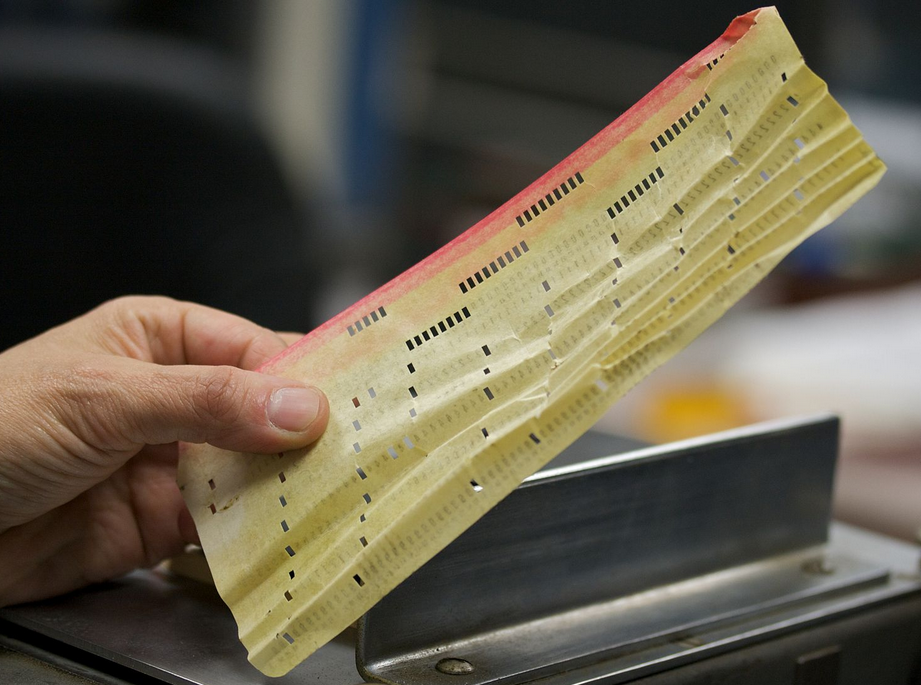 The source code
Printouts
Workflow
Flowchart approved
Punch cards and JCL
Submit JCL and deck for compilation
Twiddle thumbs
Get deck back
Compilations errors 
Type new cards
Rinse and repeat
Similar process for execution
And then …IBM 3270display terminal(green screen)VT10080 x 24 characters
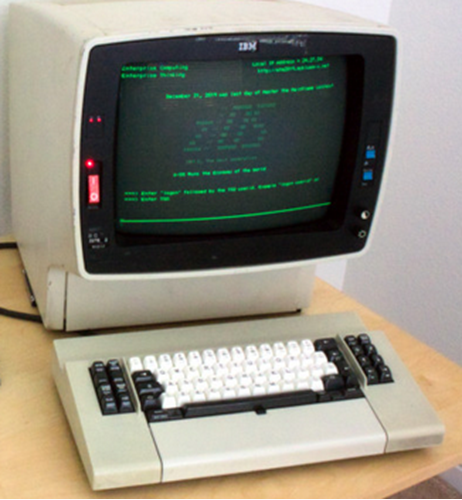 Punch cards aren’t dead – they just end up on eBay!
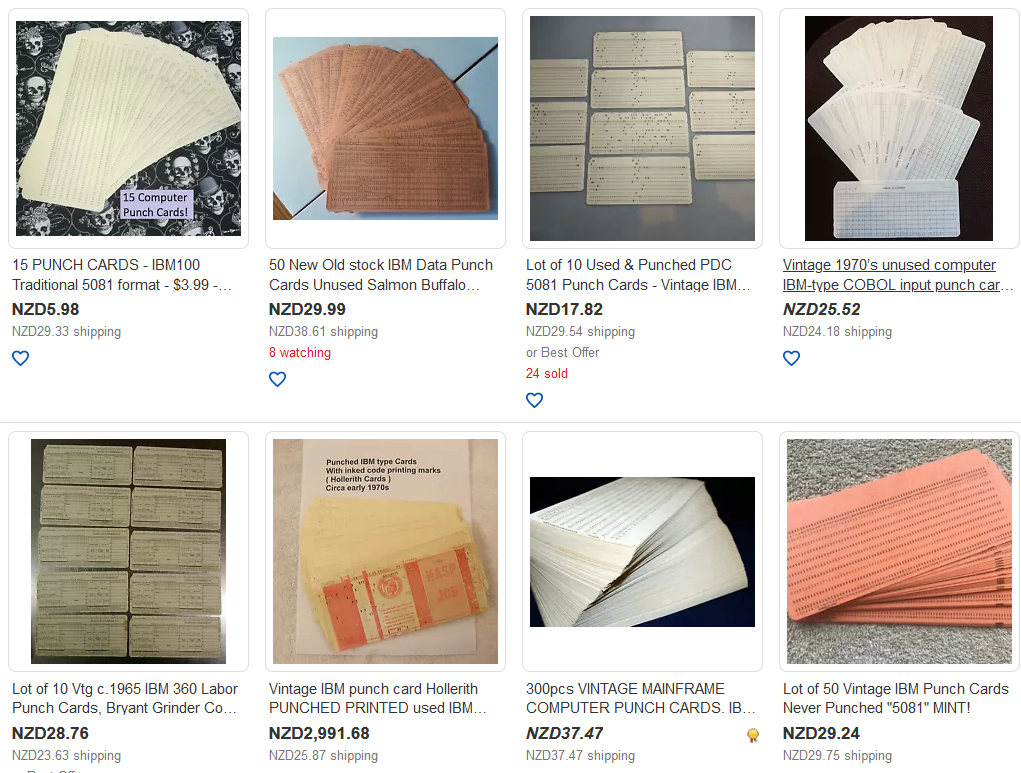 myDOS360 provides the GUI to run the first operating system that was available for the revolutionary IBM System 360 computer. It has COBOL, FORTRAN, RPG, and PL/1 compilers.
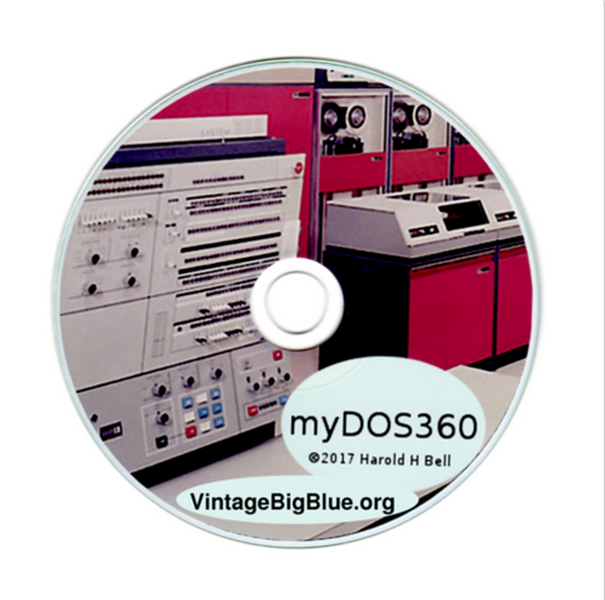 Programming Languages
Timeline
From this:
Via this:
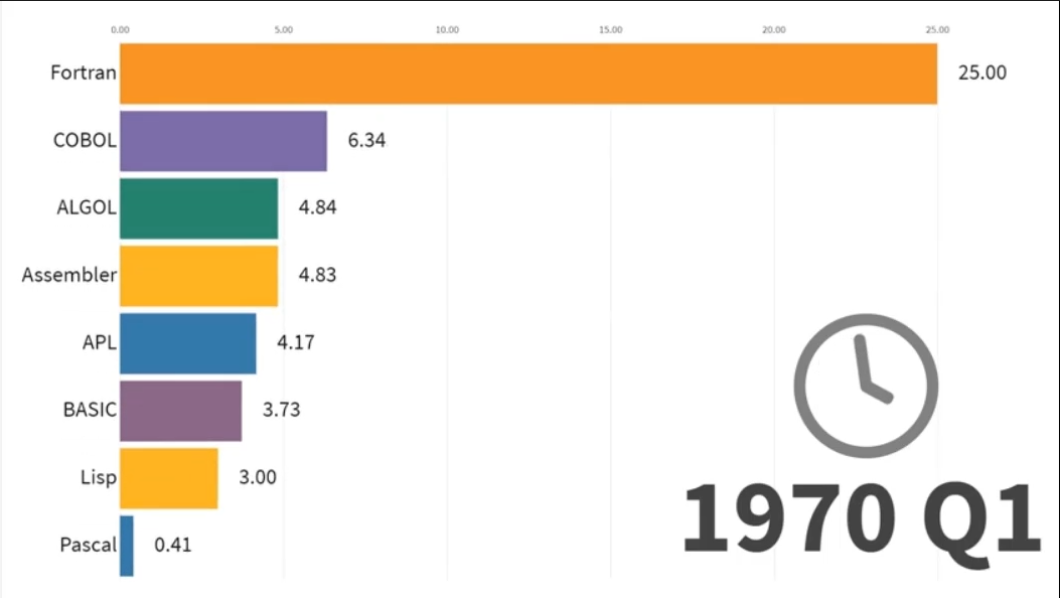 To this:
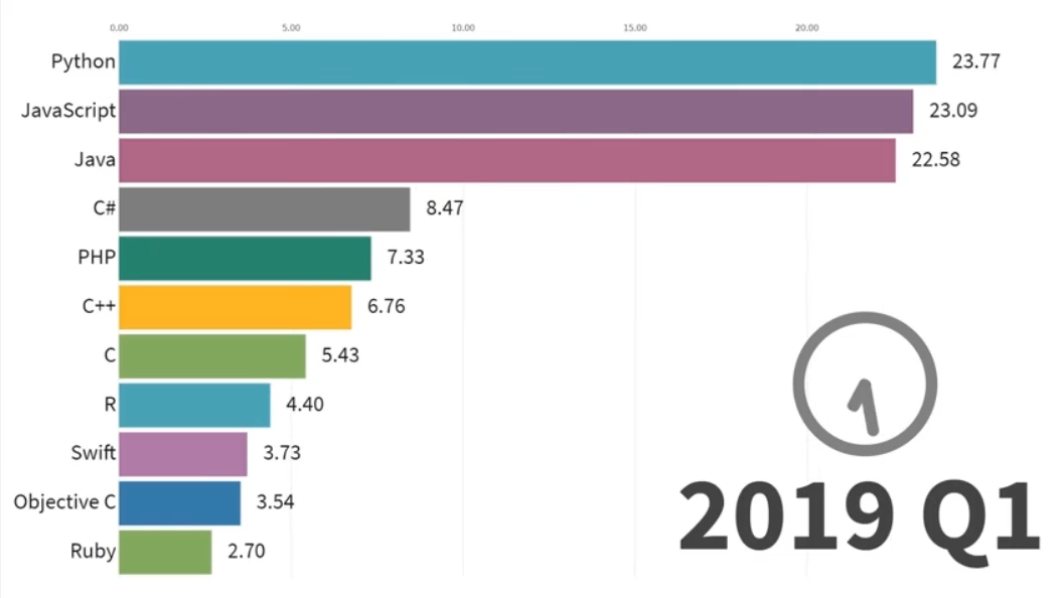 The PC – circa 1980
Apple 1 - 1976
IBM PC - 1981
IBM PC
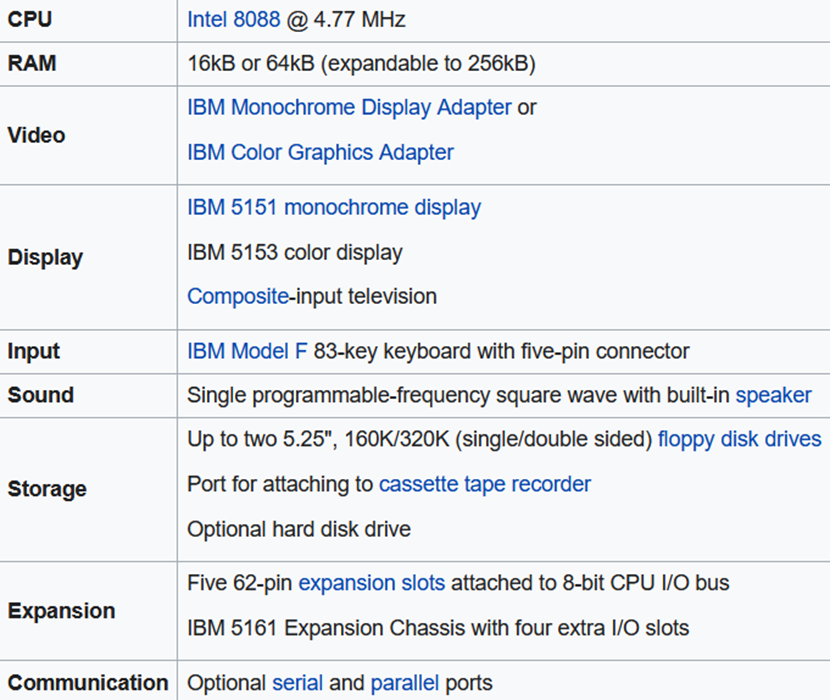 Floppy drives – 8”, 5 ¼”, 3 ½”
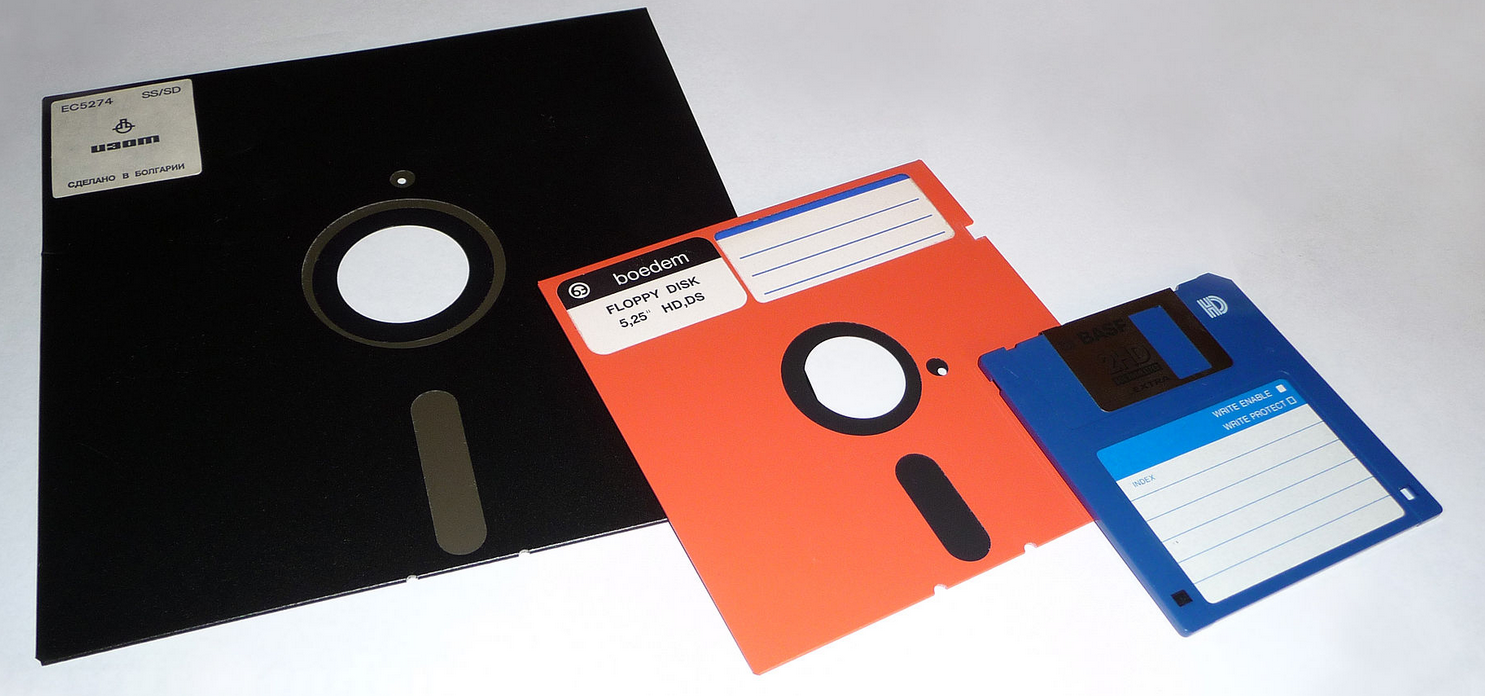 Floppy drive
8” - 240K bytes
Q 3:
How much memory on a 5 ¼ floppy?

A:
160 K / 320 K bytes (single / double sided)
Hard drive
Q 4:
How much memory on a hard drive (fixed disc) for the first IBM PC?

A:
Sorry! Trick question. There wasn’t one because they didn’t believe anyone would need that much storage.
When they did appear, they were 10 MB
Memory
Expanded memory is addressed from within the lower 1MB space, usually above 640K.
Extended memory has addresses greater than 1MB
Terminate and stay resident
A terminate-and-stay-resident program (commonly TSR) is a computer program running under DOS that uses a system call to return control to DOS as though it has finished, but remains in computer memory so it can be reactivated later. This technique partially overcame DOS's limitation of executing only one program, or task, at a time. TSRs are used only in DOS, not in Windows. 
Some TSRs are utility software that a computer user might call up several times a day, while working in another program, using a hotkey.
Norton Commander
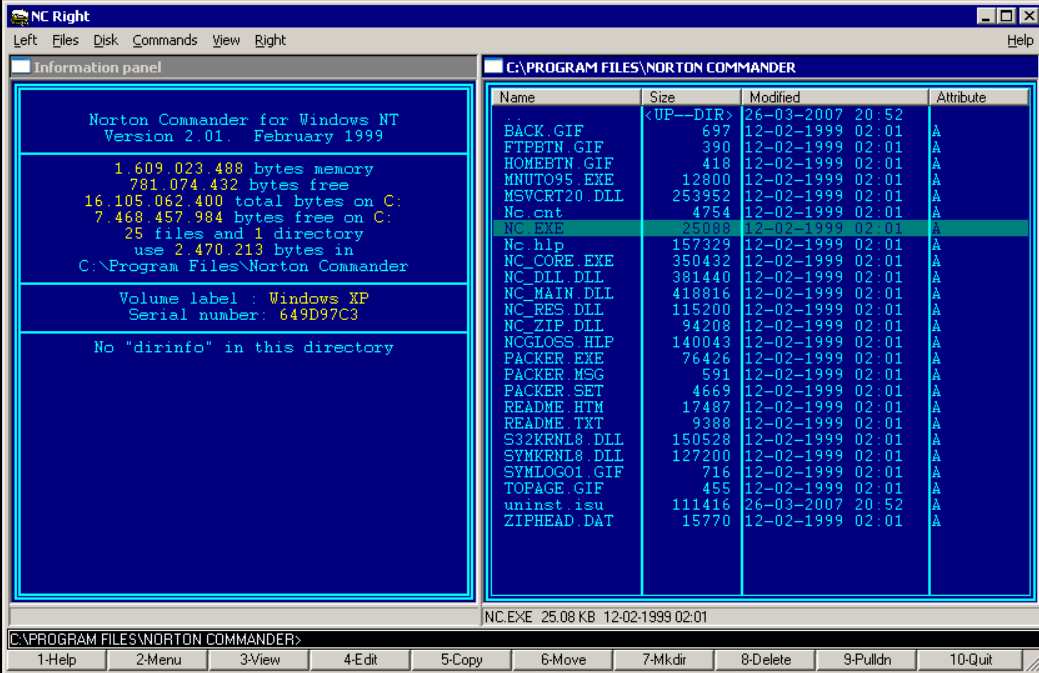 Windows 1.0
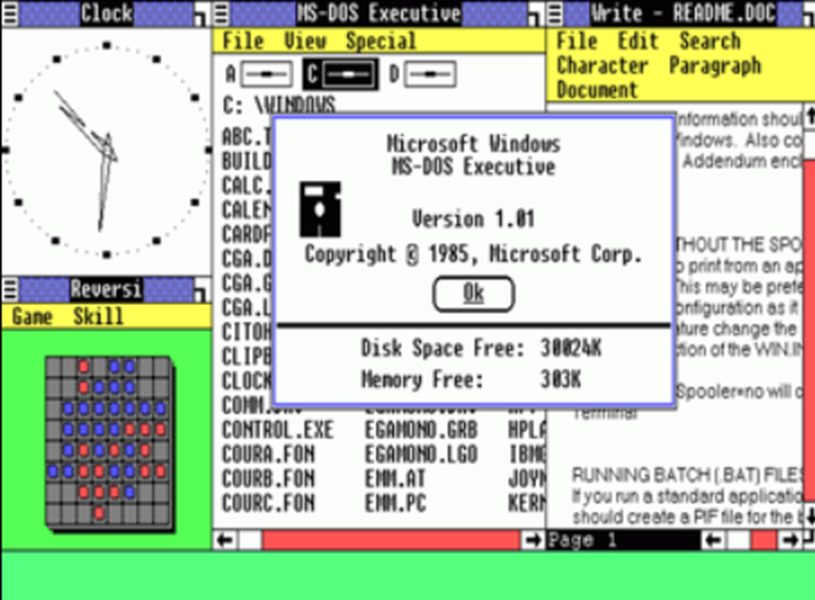 Requires two floppy
disk drives
and 192 KB of RAM
Visual Basic (1991)
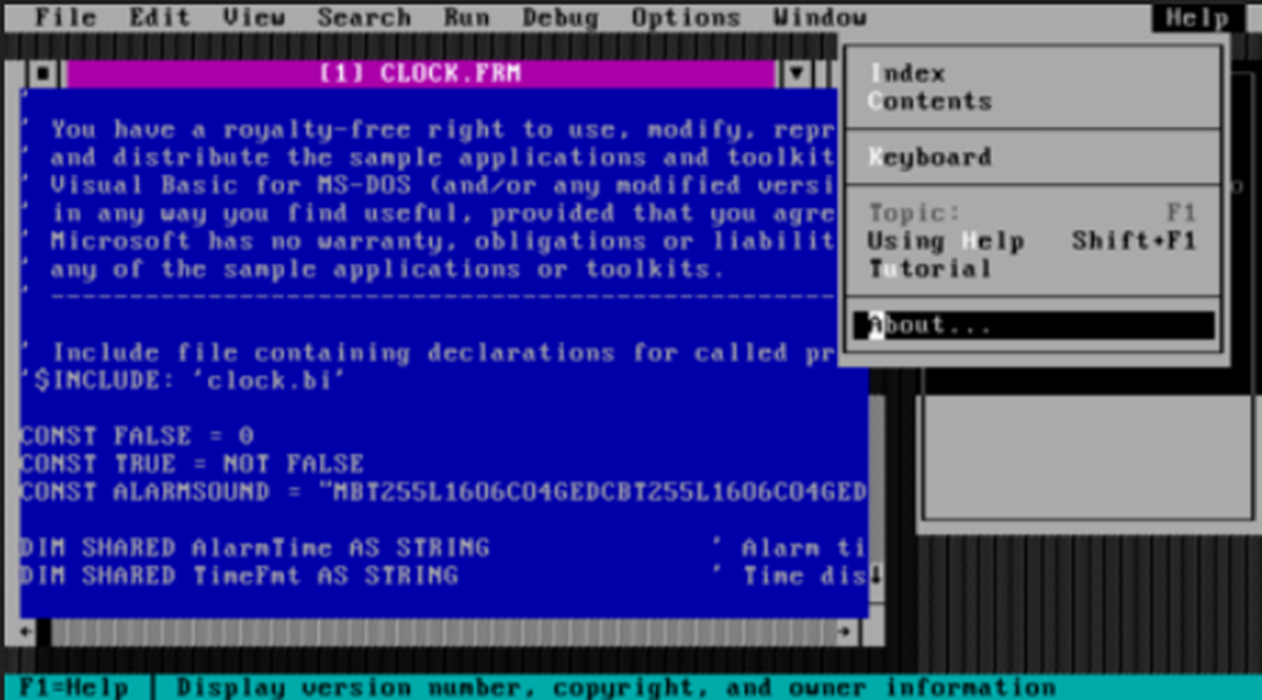 The “Internet”
AcousticCoupler(1200 baud = 150 bytes / sec = 540 K per hour)
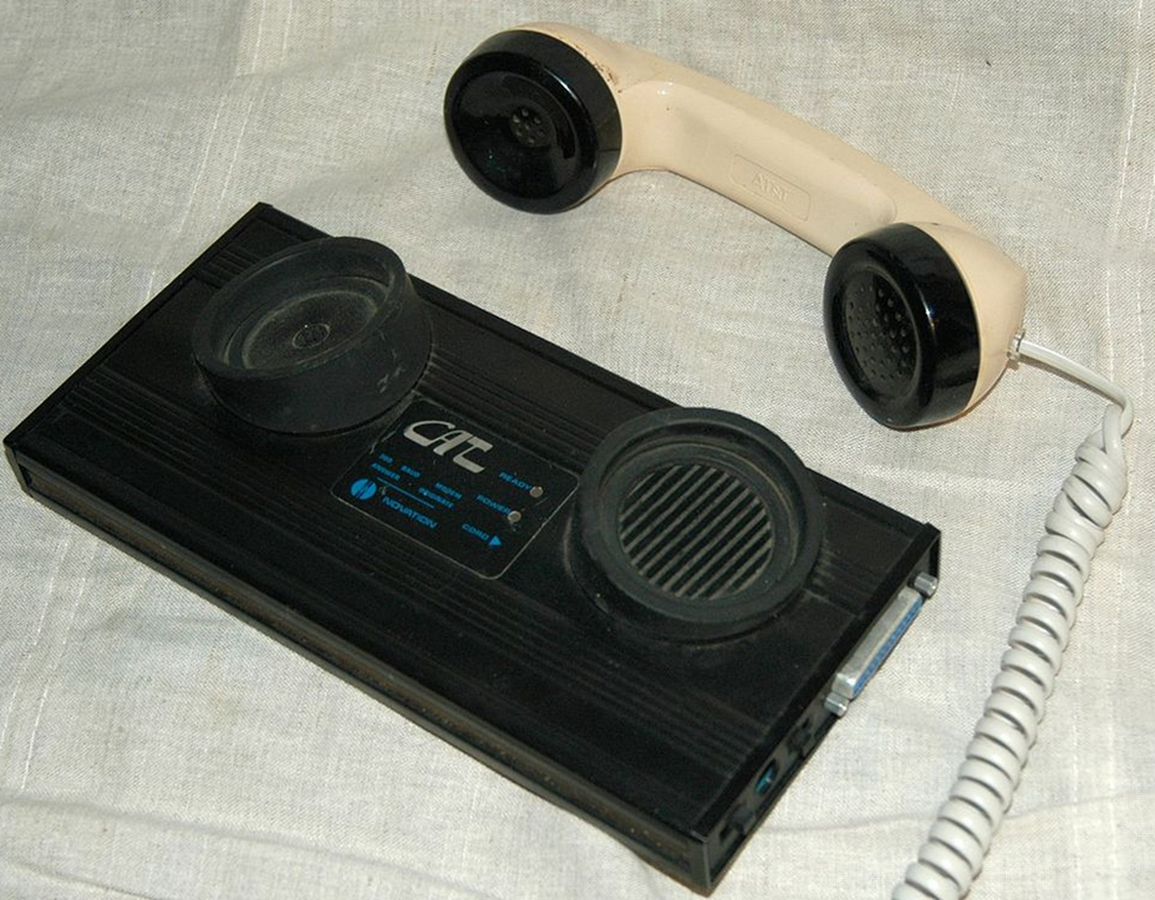 Games
Davis Ahl – Basic Computing Games
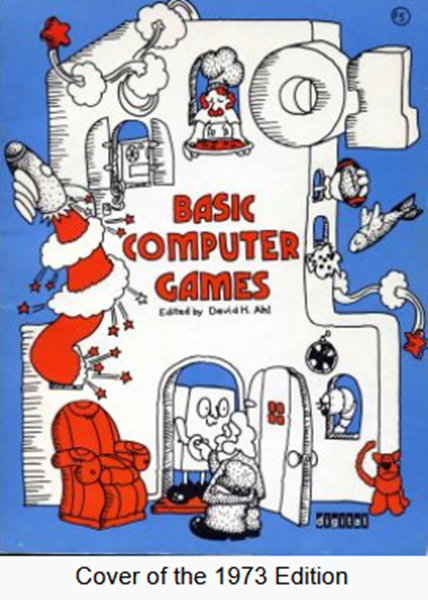 Basic Computing Games – Small Basic
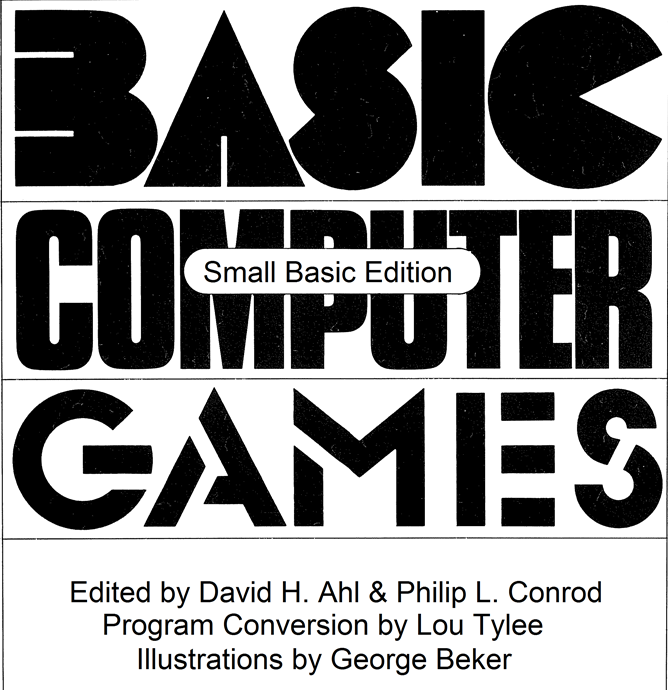 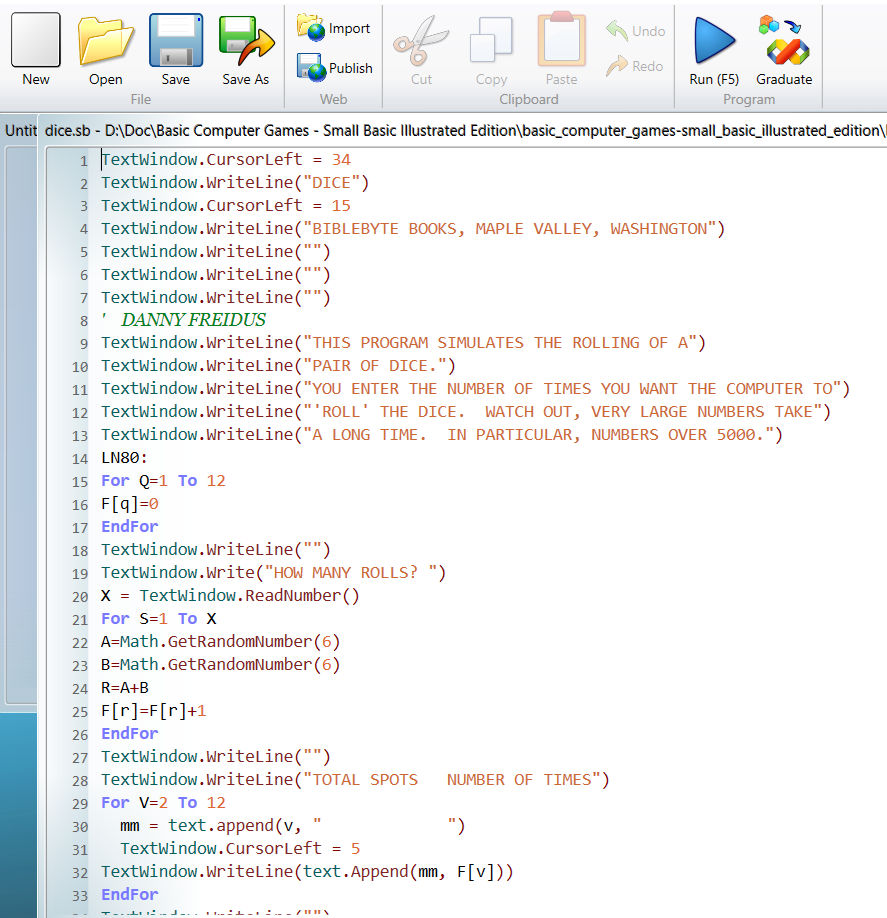 Basic Computing Games – Small Basic
Basic Computing Games – Towers of Hanoi
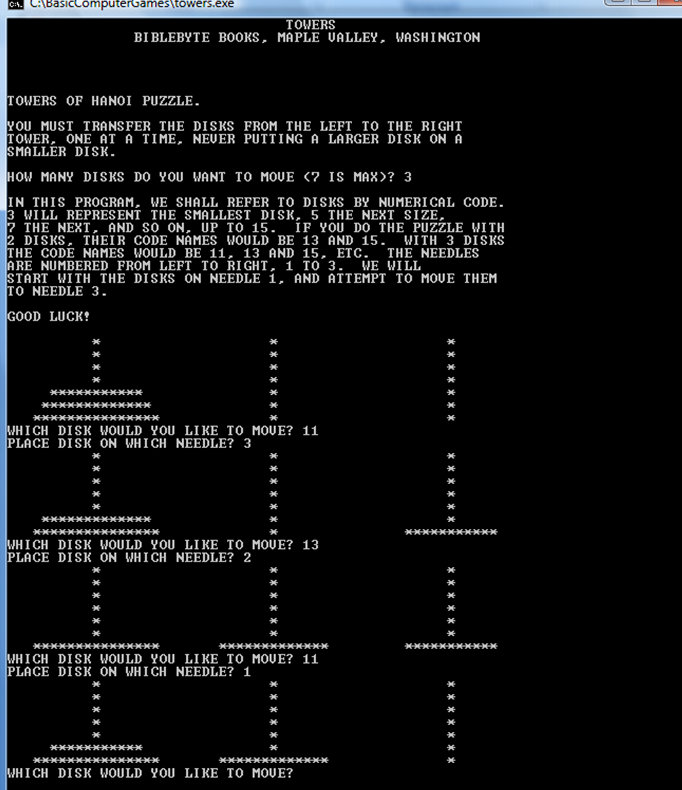 ColossalCaveAdventure
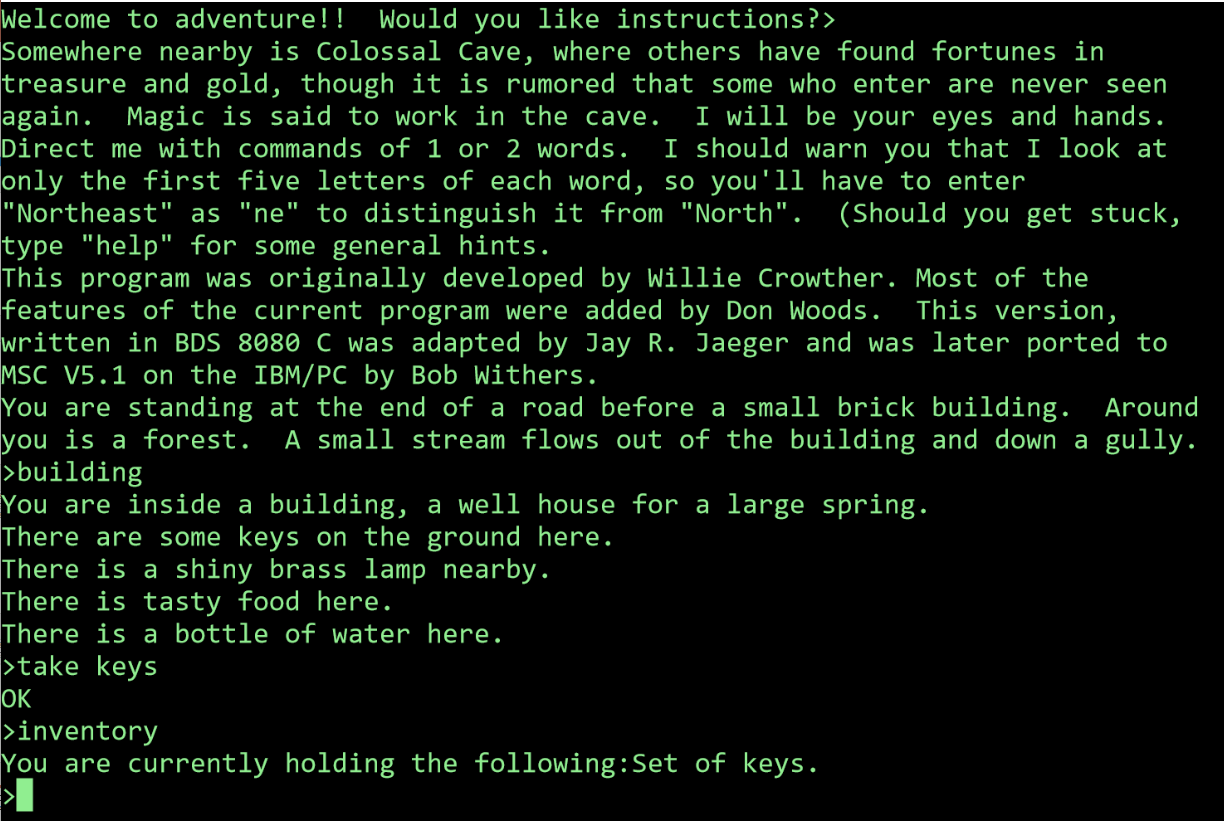 Star Trek
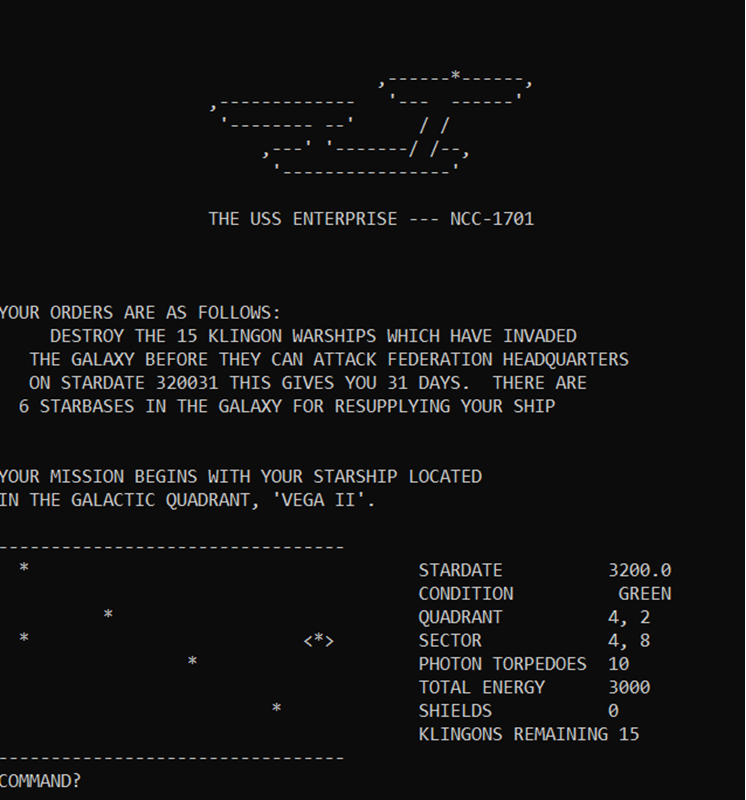 Computer Bismarck
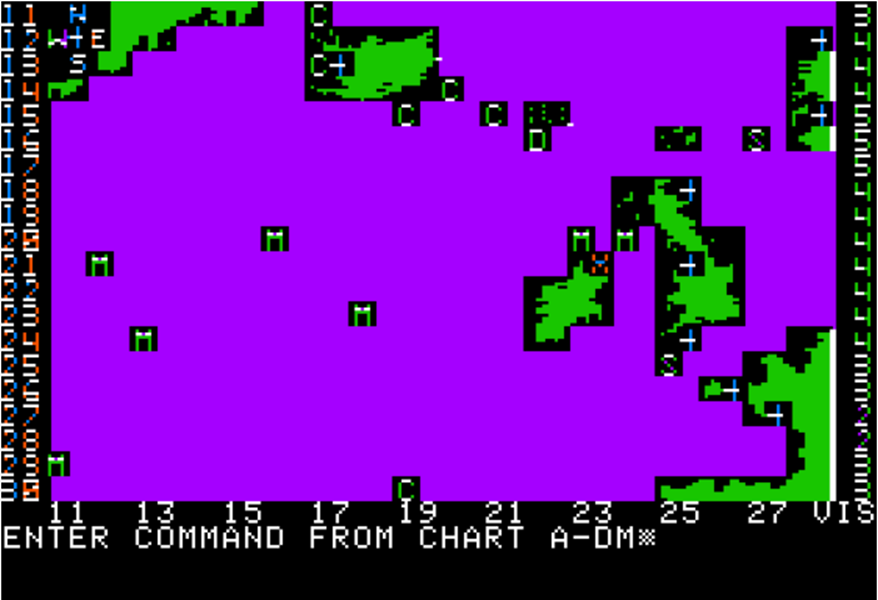 Is COBOL dead?
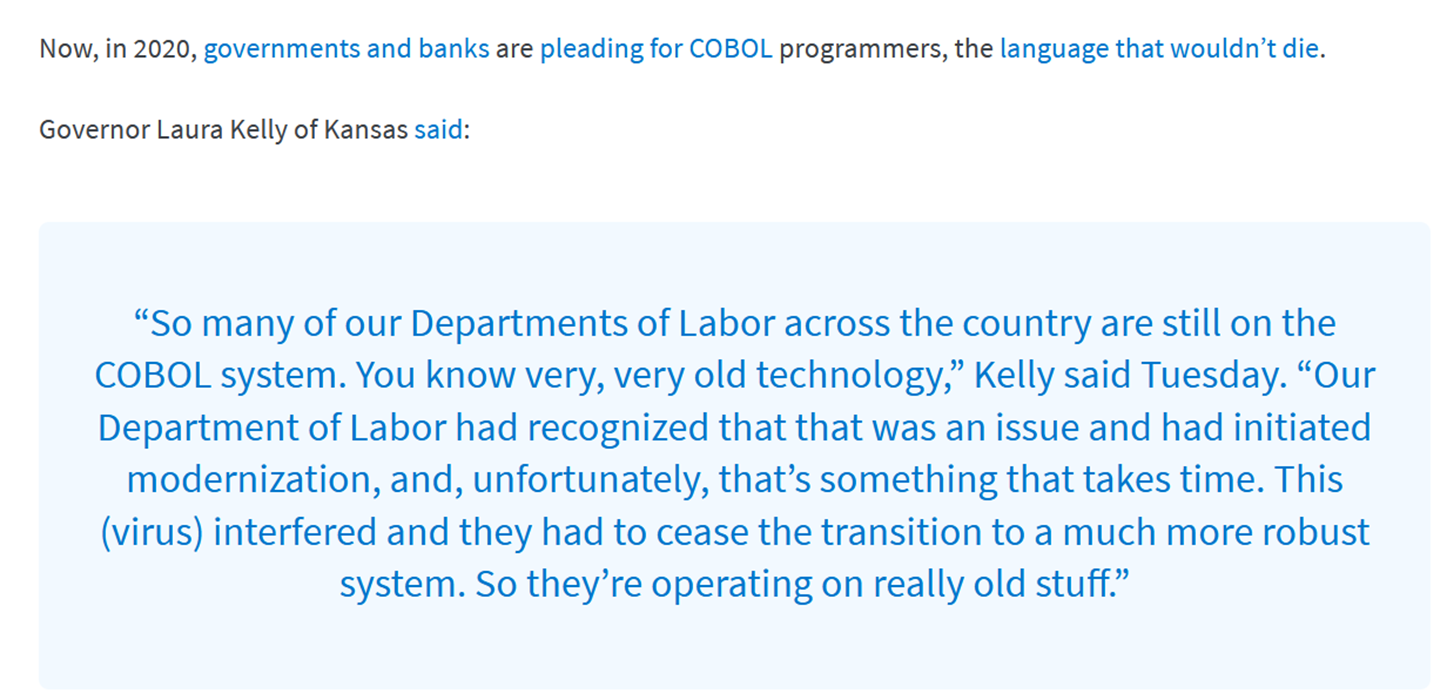 Bonus!
Microsoft Flight Simulator
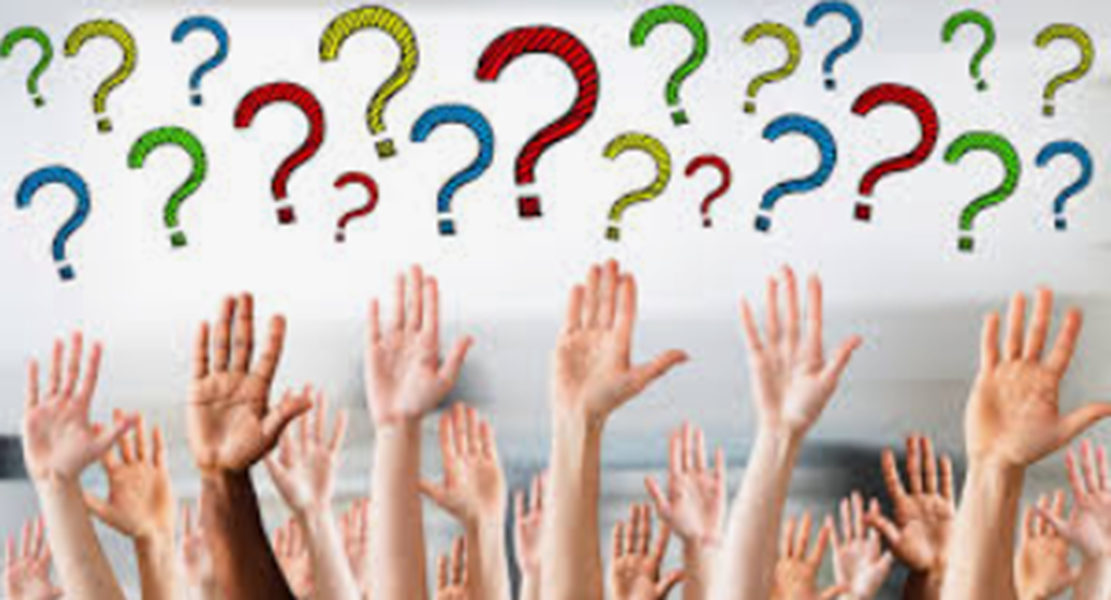 References
The Computer History Museum - https://www.computerhistory.org
Tape drive - https://www.youtube.com/watch?v=7Lh4CMz_Z6M
Programming languages 1965 – 2019 - https://www.youtube.com/watch?v=Og847HVwRSI
Microsoft Flight Simulator - https://www.youtube.com/watch?v=gPuEb7BclsQ
Basic Computer Games – Small Basic -https://www.kidwaresoftware.com/SmallBasicComputerGames/
Colossal Cave Adventure - https://www.microsoft.com/en-nz/p/colossal-cave-adventure/9wzdncrdlv4h?activetab=pivot:overviewtab
References
Punching the cards - https://www.youtube.com/watch?v=YnnGbcM-H8c
IBM PC - https://en.wikipedia.org/wiki/IBM_Personal_Computer
Presentation - https://rbrayb.github.io/Presentations/